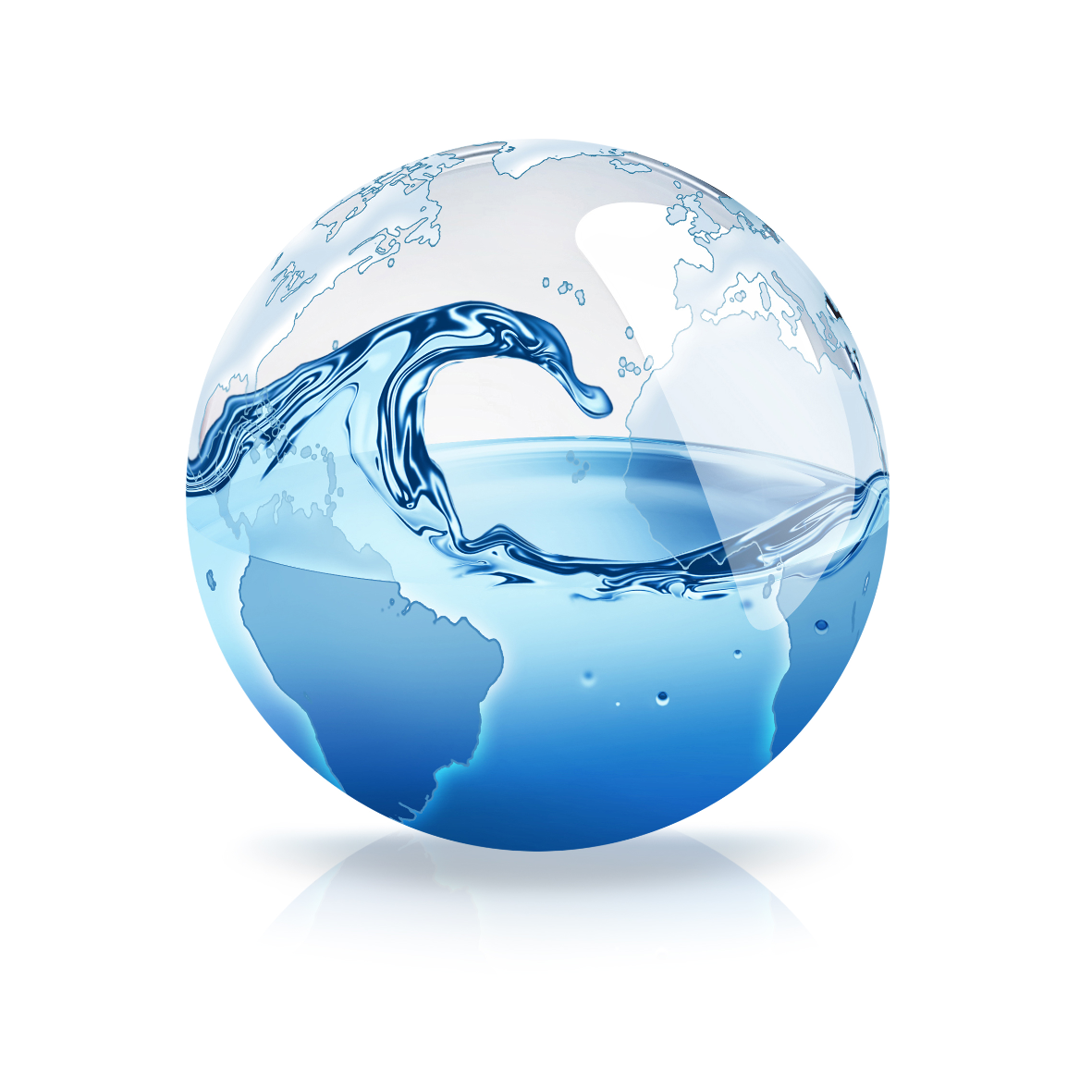 Tax Cuts and Jobs Act of 2017 Impact for Independent Physicians
February 2018
Presenter contact information
Lori Boyce
Managing Director
Deloitte Tax LLP
(313) 396-3324
lboyce@deloitte.com
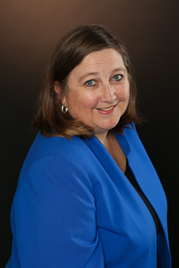 Rick Favor
Managing Director
Deloitte Tax LLP
(313) 396-3733
rfavor@deloitte.com
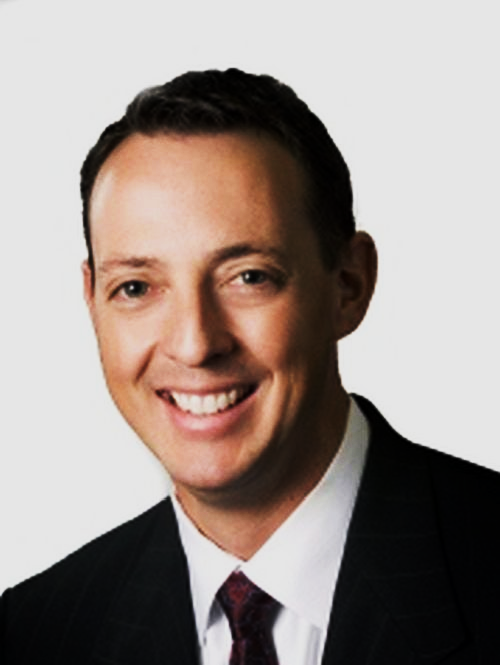 Survey
Does anyone not operate their practice as a corporation?
Does anyone have a year end other than 12/31?
Does anyone have part of their business assets – such as real estate – in a partnership?
Does anyone provide employees with paid family or medical leave?
Copyright © 2018 Deloitte Development LLC. All rights reserved.
2
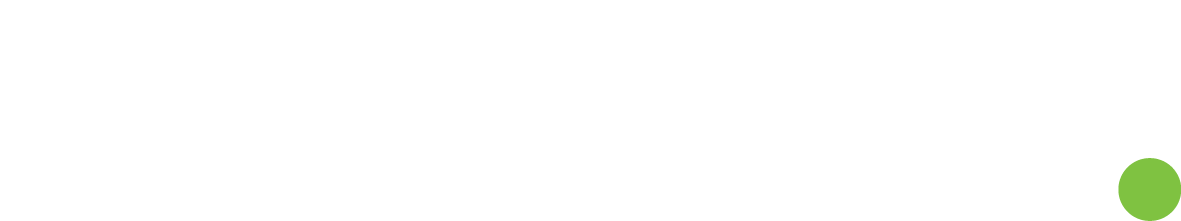 General considerations & highlights
[Speaker Notes: Hastily put together.  Many errors that should have technical corrections but such technical corrections may or may not be made.  Several unintended consequences.  
Many provisions that were in the House and Senate bills were dropped in the Conference committee/ enacted version.
Most provisions are effective 1/1/18 with corporate provisions generally permanent and individual provisions generally temporary.]
Tax Cuts and Jobs Act of 2017
General highlights and considerations
Reduces corporate tax rate from 35% to 21%, effective in 2018
Repeals corporate alternative minimum tax (AMT)
Generally lowers individual tax rates on a temporary basis
Provides some  passthrough owners with effective tax rates lower than what the individual side of code would generally provide (with exceptions including for health)
Implements 100% immediate expensing of qualified fixed assets for 5 years, with a phase-out thereafter and changes some of the listed property rules affecting depreciation/ substantiation
Limits business interest deductibility
Modifies treatment of net operating losses
Repeals/limits various business tax incentives
Reduces corporate dividends received deduction

Implications of the tax reform bill will vary based on the physician practice’s legal entity type(s) and income level.
[Speaker Notes: A wide range of tax law changes and there will be winners and losers.  Poll the audience re form of their business and whether they have pass through entities (either S corporation or LLCs/ partnerships) for items such as real estate, ancillary services etc.]
Actions required “now”
Payroll changes (see employment tax slides starting at slide 19)
Withholding table changes have been issued by IRS
Supplemental withholding rates are now 22% (<$1M) and 37% (>$1M)
Plan for update to pay codes for items that are no longer exempt from income tax as well as strategy for moving expenses which are no longer excluded from income of the individual
Consider any necessary communications with employees
W-4s on file may continue to be used, but employees may provide new W-4s in order to manage their own withholding under the new tax laws. 
IRS will issue new W-4 forms
Actions required “now” (continued)
Considerations for increasing deductions in 2017 tax year:
100% bonus depreciation of qualifying property acquired and placed in service after 9/27/17
Automatic accounting method changes (those that require IRS permission (non-automatic method changes) were required to be filed before the taxable year end)
Calendar year taxpayers: Corporation NOLs from 2017 and prior are more “valuable” than losses arising after 2017 due to latter having 80% limitation on use against future income.  Additionally, 2017 and earlier NOLs can be carried back 2 years, 2018 and future losses cannot be carried back.
Consider specific write-off of receivables in closing of the 2017 books to obtain tax deduction for accrual method taxpayer
Consider additional contributions to pension plan (within allowable limits) within 8 ½ months of year-end (for minimum funding) and potentially an extra month if you are a corporation for additional amounts paid generally before filing your timely return*
Consider timing of year end accruals of bonuses and related payment within 2 ½ months**
		*Some differences of opinion on this within IRS
*		** Provided other conditions for deduction are met
Actions required “now” (continued)
Consider and set up appropriate accounting systems to  capture expenses that may no longer be deductible in whole or in part.  It is easier to capture up front than to try to go back and identify.

Consider whether changes to form of entity/ how assets are held given significant differences in rates between corporation/ individual and potential for pass-through deduction regarding real estate but generally not health services.  Note, there could be tax consequences associated with the changes to entity type as well- so tread carefully and think through all the ramifications.
Business taxation
Tax Cuts and Jobs Act of 2017
Business taxation
Notes: These are general summaries, and many of the provisions include exceptions and effective dates that should be read carefully. Unless otherwise stated, provisions are generally effective for tax years beginning after 12/31/17.
[Speaker Notes: Goal was to make US corporations more competitive by reducing the rate while at the same time “closing loopholes”.]
Tax Cuts and Jobs Act of 2017
Business taxation (continued)
[Speaker Notes: Election out of capital expensing – can be done by asset class and can vary year to year]
Business Interest Expense Limitations Overview
New section 163(j) applies to every business – regardless of its form – and disallows the deduction for business interest expense in excess of the sum of (i) “Business Interest Income”, (ii) 30% of the business’s “adjusted taxable income” (“ATI”), and (iii) floor plan financing interest (“FPFI”), defined in section 163(j)(9) and generally comprising of interest expense related to the acquisition of motor vehicles, including boats and farm equipment, for sale or lease.
Business Interest Income is defined as any interest income “properly allocable to a trade or business” and does not include investment income (within the meaning of section 163(d)).  Similarly, business interest expense does not include investment interest expense.  However,  per the legislative history interest expense incurred by corporations is deemed to be business interest expense.
ATI is defined as the taxable income of the taxpayer, excluding (i) items of income, gain, deduction, or loss not properly allocable to a trade or business, (ii) business interest expense or income, (iii) net operating loss deductions under section 172, (iv) deductions allowed under section 199A, and (v) only for tax years beginning before January 1, 2022, depreciation, amortization, or depletion deductions.
Any deductions disallowed can be carried forward indefinitely. 
Special rules apply to partnerships and S corporations.
Business Interest Expense Limitations Overview (cont.)
Identifying “Business Interest” expense 
It is necessary to determine whether any interest paid or accrued is on indebtedness properly allocable to a trade or business (i.e., whether such interest is “Business Interest”).  
This provision generally does not apply to (1) businesses with average gross receipts of $25 million or less as applied under section 448(c); (2) certain utilities, farming, and real property trades or businesses; or (3) investment interest expense.  Note that section 448(c) contains cross-references the commonly controlled trade or business rules of section 52, and it appears that the partnership may need to take into consideration the gross receipts of certain related parties for purposes of this exception.
Further, special rules apply to how the limitations are determined for  pass-through entities.




Caution:  Limitation applies to debt owed to a partner or to a related  partnership
Business Interest Expense Limitations Overview (cont.)
Specifically related to partnerships:
The 30% Business Interest Limit is applied at the partnership level.
A partner’s distributive share of any items of income, gain, deduction or loss of such partnership is not included in determining such partner’s own ATI under the new rules.  However, each partner’s own ATI is increased by the partner’s distributive share of the partnership’s “Excess Taxable Income.”
Excess Taxable Income equals:



To the extent that a partnership has disallowed Business Interest Expense in a tax year, such amount is allocated among the partners and treated as a carryforward at the partner level.  Such amounts, referred to as “Excess Business Interest”, can only be offset by a future allocation of Excess Taxable Income of that partnership (mechanics unclear).
Each partner’s share of partnership Excess Taxable Income is determined in the same manner as the partner’s distributive share of non-separately stated income. 
If a partner, after first offsetting all of its Excess Business Interest, has remaining Excess Taxable Income, such Excess Taxable Income can be used to increase the partner’s “standalone” ATI.
Tax Cuts and Jobs Act of 2017
Business taxation (continued)
Some other provisions of note:
Repeal deduction for local lobbying expenses1 
Repeal deductions for entertainment, amusement or recreation activities, facilities, or membership dues, and most transportation fringe benefits provided to employees; 50% limitation through 2025 on food provided on site for employer’s convenience (then repealed)
Excise tax on certain executive compensation  of more than $1M on  tax-exempt organizations but exception for physicians, nurses, vets for their provision of medical services
Denial of deduction for certain fines, penalties, and settlement costs
Temporarily allow tax credit for paid family and medical leave2 
Create qualified opportunity zones1


1 Effective for tax years after 12/31/212 Effective for tax years 2018 and 2019
[Speaker Notes: Talk specifically about meals/ entertainment 
Fines / penalties
Temporary tax credit for paid family / medical leave]
Tax Cuts and Jobs Act of 2017
Transportation fringe benefits
Costs of providing certain transportation costs, including parking to employees is no longer deductible (unless provided for safety of employee).  What may not be deducted?
The portion of wages that employees use to pay for parking that is not subject to income tax
The cost of parking passes for non-owned lots
The cost of parking for employees that is included in building leases or are otherwise leased by the organization
The cost of maintaining a parking lot that is used by employees:
Depreciation
Maintenance
Snow removal, lighting, security, and more
But, what about lots that are used by both employees and patients?  Theoretically costs associated with parking for patients would still be deductible.
Consider accounting records needed to capture these non-deductible costs association with employee transportation and parking
CAUTION: The understanding of this provision is evolving and some of these items may ultimately be exempt from the non-deductibility provisions or planning ideas may emerge.
Tax Cuts and Jobs Act of 2017
Entertainment and food and beverage costs
Deductions for the  following are disallowed:
Sporting event tickets and luxury boxes
50% deduction:
Business meals 
Meals of employees while traveling on business
Meals provided to employees through an onsite eating facility that meets the requirements for de minimis fringes and for meals provided for the convenience of the employer (through 12/31/2025 and  then becomes fully non-deductible)
May still deduct:
Holiday parities and occasional recreation for employees

Revisit accounting  systems to separate out the costs for entertainment, and for meals and between fully deductible, 50% deductible and non-deductible
Pass-through considerations
Tax Cuts and Jobs Act of 2017
Taxation of pass-through income
[Speaker Notes: Although not applicable to your medical practice, could apply to other pass-through activities associated with your practice such as real estate.]
20% Deduction for Certain Business Income
In general
Under new code section 199A, an individual, estate, or trust generally may deduct 20 percent of qualified business income from a partnership, S corporation, or sole proprietorship, as well as 20 percent of qualified REIT dividends, qualified cooperative dividends, and qualified publicly traded partnership income.  
Qualified business income is determined for each qualified trade or business of the taxpayer.  A qualified business is a business other than–
(i) a “specified service trade or business” described below, or 
(ii) the business of performing services as an employee.  
Qualified business income for a taxable year means the net amount of qualified items of income, gain, deduction, and loss with respect to the taxpayer’s qualified businesses.  Items are treated as qualified items only to the extent they are effectively connected with the conduct of a trade or business within the United States.
Specified service trade or business means any trade or business -
Involving the performance of services in the fields of health, law, accounting, actuarial science, performing arts, consulting, athletics, financial services, brokerage services, or any trade or business where the principal asset of that trade or business is the reputation or skill of one or more of its employees or owners, or
Which involves the performance of services that consist of investing and investment management, trading, or dealing in securities (as defined in section 475(c)(2)), partnership interests, or commodities (as defined in section 475(e)(2)). 
Exception: Specified services trade or business can qualify for the deduction in whole or in part IF taxable income of the partner is less than $315K MFJ and $415K MFJ, respectively (indexed for inflation).
20% Deduction for Certain Business Income
Special Considerations
Computations have limits within limits through calculating the lesser of two items
Personal taxable  income impacts the limits in some circumstances
Generally if MFJ taxable income is less than $315K some limits don’t apply
Generally if MFJ taxable income is more than $415K, the articulated limits fully apply
Potential deduction is first computed based on each trade or business.  Then, these are combined at the individual partner level where further potential limits may apply based on the taxpayer’s taxable income less certain items such as net capital gains.
Losses of a qualified trade or business can adversely impact the deduction claimed on the individual’s return with respect to other trades or businesses.  
Certain items within the pass-through entity may not count in determining qualified business income, many of these are investment-type  income (such as interest, dividends etc.)
Deduction is only for federal income tax purposes and does not reduce self-employment income
Pass-through deduction
Pass-through deduction amount:
Year 1:  Since under threshold amount of $315K, the deduction is the lower of 20% of $250K ($50K) or the $40K potential deduction, deduction here is $40K.
Year 2: Since individual taxable income is above the fully phased in threshold amount of $415K, the deduction is reduced to zero.
If income  is between $315K and $415K a partial deduction is permitted based on required calculations.
Caution –if there had been wages paid by the pass-through entity  (to anyone) , calculations are much more complex for purposes of determining the potential deductible amount
Need to determine if trade or business and if so, if separate from your “health” trade or business – need guidance
Observation: Designed for lower income partners
VERY SIMPLE example for real estate
Assumed partnership Facts:
$200K qualified business income (QBI)
$5M in unadjusted basis of assets
Zero wages paid

Potential Deductible Amount:
Lesser of: 20% of QBI ($40K) or, since no wages, 2.5% of unadjusted basis of assets ($125K) = $40K
Assumed partner facts:
Married filing joint with taxable income before this calculation in year 1 of $250K and in year 2 of $500K
Individual taxation
[Speaker Notes: Included for your reference but not within the scope of the presentation]
Tax Cuts and Jobs Act of 2017
Individual taxation
Tax Cuts and Jobs Act of 2017
Individual taxation (continued)
Tax Cuts and Jobs Act of 2017
Individual taxation (continued)
Tax Cuts and Jobs Act of 2017
Individual taxation
Some other provisions of note:
Permanent increase in charitable giving deduction from 50% of income to 60% (no sunset)
Suspension of deductions for most personal casualty losses, tax preparation, unreimbursed business expenses, expenses for the production or collection of income, moving expenses (other than members of the armed forces), effective for tax years 2018-2025
Permanent repeal of deduction for alimony payments, for agreements executed after 12/31/18 (no sunset)
Temporarily lower floor for medical expense deduction, effective for 2017 and 2018
Impact of US Tax Reformon employment tax
Employment tax impact of US tax reform
Overview
The Act is expected to impact the following payroll items:
Withholding amounts (personal exemptions eliminated, standard deductions doubled and tax rates, both supplemental and brackets, adjusted); and
Repeal of the exclusion from income tax for certain non-cash fringe benefits, the most significant (by dollar amount) being the change in the tax treatment of employer paid or reimbursed moving expenses.

Employers will initially be most concerned with the withholding changes they need to adopt and when they need to adopt them. The Internal Revenue Service (IRS) issued withholding guidance in early January [IRS Notice 1036] which employers will be expected to implement by February 15, 2018. Prior to this guidance being issued, existing 2017 withholding tables and systems were to continue to be used, according to a late-December statement provided by the IRS.
Employment tax impact of US tax reformImpact to Forms w-4
Impact to Forms W-4
The Act repealed individual income tax exemptions effective from January 1, 2018. The withholding regime takes these exemptions into account through the use of Forms W-4 in order to arrive at the correct amount of withholding each pay period.

The withholding guidance issued by the IRS in early January (to reflect the US tax reform changes) are intended to  be designed to work with the existing Forms W-4 that employees have previously provided to employers.  Employees will not need to complete new Forms W-4 for 2018 to accommodate the US tax reform changes.
Employment tax impact of US tax reform
Impact to supplemental rates
US tax reform includes revisions to individual income tax rates, and this has a direct impact to supplemental wage tax rates.
The mandatory flat rate of withholding for supplemental wage payments exceeding $1 million USD will be reduced to a flat rate of 37%, effective January 1, 2018. 
For supplemental wage payments which are less than $1 million USD and separately identified and you withhold on the employee’s regular wages,  then the supplemental wage withholding  rates is a flat 22% or may add to regular wages paid “concurrently”.  See the notice for more details. 
Backup withholding rate is 24%.
Employment tax impact of US tax reform
Impact to fringe benefits and expenses
US tax reform has repealed the exclusion from income tax for employer-paid or reimbursed moving expenses for employees (with an exception for members of the armed forces on active duty), as well as the exclusion for bicycle commuting expenses.  
Beginning January 1, 2018, employers should include in income relocation costs paid on behalf of employees as well as any reimbursement for bicycle commuting expenses. This will require payroll departments to:
Adjust payroll codes for taxable earnings and apply withholding taxes (with or without gross up, depending on how the tax costs will be met).
Create processes to capture the compensation as it is earned and process to payroll (either as manual payments or via an interface).
Consider if any new imputed wages should be considered for 401K deferral purposes under qualified plan rules.
Consider how the tax and FICA costs on these reimbursements will be withheld from employee wages and/or grossed up by the Company. These discussions should also include an employee communications strategy in the event questions arise when employees receive their paychecks.
Employment tax impact of US tax reform
Steps to take immediately
Implement withholding guidance for normal wages as  issued by the IRS in Notice 1036.

Adjust supplemental withholding rates.  

Implement a strategy for relocation expenses and other fringe benefit items no longer exempt from income tax. Make adjustments to payroll wage codes for items that are no longer exempt from income or employment taxes.
Effective dates
Tax Cuts and Jobs Act of 2017
Business taxation – Effective dates
2017
2018
2019
2020
2021
2022
2023
2024
2025
2026
Lower corporate rate
Lower dividends received deduction
Repeal of AMT
Net operating loss deduction limitation (losses generated beginning in…)
Immediate write-off for capital investment1
Higher §179 expensing cap and phaseout
Limitation on interest payment deduction2
Limitation on like-kind exchanges
20% deduction for passthrough income
Repeal of deduction for local lobbying expenses
Repeal of deduction for certain employer-provided fringe benefits
Allowance for limited deduction for employee food provided on-site
1 Permitted first-year write-off phases down 2023-2026
2 Stricter limitation after 2021
Permanent
Temporary
Tax Cuts and Jobs Act of 2017
Business taxation – Effective dates (continued)
2017
2018
2019
2020
2021
2022
2023
2024
2025
2026
Change in treatment of contrib. to capital
Stronger limits on deduction for executive compensation >$1M; excise tax on certain executive compensation 
Denial of deduction for certain fines, penalties, and settlement costs
Permanent
Temporary
Tax Cuts and Jobs Act of 2017
Individual taxation – Effective dates
2017
2018
2019
2020
2021
2022
2023
2024
2025
2026
Individual rates/brackets
Higher standard deduction
Repeal of personal exemption
Repeal of Pease limitation
Higher child tax credit &non-child dependent credit
Higher AMT exemptions/phaseout
Higher estate & gift tax exemptions
SALT deduction limitation
Mortgage interest deduction limitation
Elimination of ACA individual penalty
Longer holding requirement for carried interest gains
Higher charitable giving deduction limit
Repeal of deductions for personal casualty losses, tax prep, business expenses, & moving expenses
Repeal of deduction for alimony payments
Lower floor for medical expense deduction
Permanent
Temporary
Planning considerations
Rate reduction planning
Overview
Rate reduction benefit example
By accelerating deductions into pre-reform years / deferring revenue into post-reform years, taxpayers will likely receive a permanent tax benefit
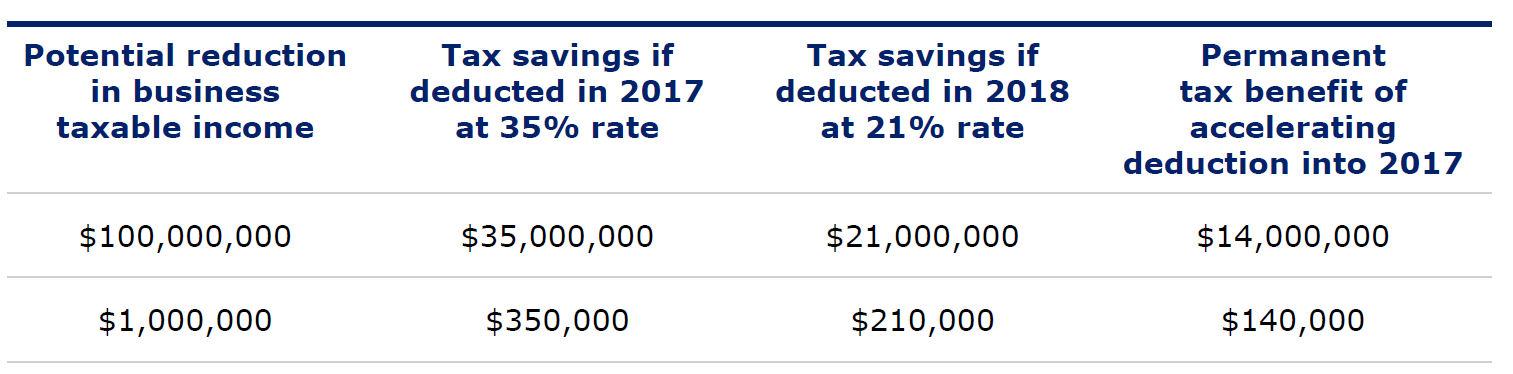 Tax accounting planning
Automatic method changes for acceleration of deduction and deferral of revenue
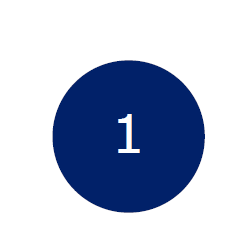 Deduct bonuses and vacation pay 
Inventory –Lower of cost or market/subnormal goods/reduce UNICAP costs/LIFO enhancements
Depreciation changes
IBNR (incurred but not reported) –self-insured medical; medical services included in workers’ compensation
Changes to comply with Treas. Reg.§1.263(a)-4 including prepaid expenses
Advanced deduction of payroll taxes
Defer advance payments –Rev. Proc. 2004-34
Single item cash to accrual (does not include prepayment liabilities)
Deduct rebates and allowances under recurring item exception
Tax accounting planning
Category 2: Fact changes, including prepayment planning
Items not requiring a method change
Inventory –expand or adopt LIFO, identify LCM write-downs
Identify casualty and abandonment losses
Write-off of worthless intangibles
Accelerating payment liabilities on the sale of a business
Disputed sales and other exclusions from income
Depreciation –analyze placed in service dates; bonus depreciation
Identify partially and wholly worthless bad debts
Disposition of property through transfer to a supplies/scrap account
Fix equity compensation deductions

Prepayment planning (N/A for 12/31 year-end taxpayers)
Prefund pension
Prefund VEBA
Make payment to Captive
Prepay service contracts and payment liabilities
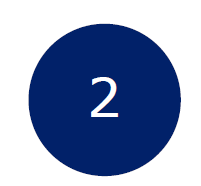 Conclusion
Numerous changes – some create tax savings, while others increase tax liabilities
Many of the provisions are very complex and nuanced
Some of the provisions require new recordkeeping to capture the information necessary to comply with  the new rules
Some provisions are permanent while many are temporary
There are still potential planning opportunities to get a permanent tax benefit from accelerating deductions into 2017 or deferring revenue into a later tax year
Don’t be surprised – model out the effects on your business and  consider tax planning strategies for the transition as well as for  the future.  Be expansive in your considerations – including potential to separate out non-health service businesses from your practice to potentially take advantage of the pass-through deduction.
There are many other changes in the tax reform bill that were not discussed here that could  apply to you – we tried to highlight those that are most likely to  impact your individual practices.
Question and answer session
Please limit your questions to those related to your medical practices
About DeloitteDeloitte refers to one or more of Deloitte Touche Tohmatsu Limited, a UK private company limited by guarantee (“DTTL”), its network of member firms, and their related entities. DTTL and each of its member firms are legally separate and independent entities. DTTL (also referred to as “Deloitte Global”) does not provide services to clients. In the United States, Deloitte refers to one or more of the US member firms of DTTL, their related entities that operate using the “Deloitte” name in the United States and their respective affiliates. Certain services may not be available to attest clients under the rules and regulations of public accounting. Please see www.deloitte.com/about to learn more about our global network of member firms.
Copyright © 2018 Deloitte Development LLC. All rights reserved.
This presentation contains general information only and Deloitte is not, by means of this presentation, rendering accounting, business, financial, investment, legal, tax, or other professional advice or services. This presentation is not a substitute for such professional advice or services, nor should it be used as a basis for any decision or action that may affect your business. Before making any decision or taking any action that may affect your business, you should consult a qualified professional advisor. Deloitte shall not be responsible for any loss sustained by any person who relies on this presentation.